МДОУ ЦРР – детский сад «Сказка»
п. Ивня Белгородской области
Развивающая игра«Солнечный зайчик»
Автор:  педагог – психолог 
Бурлуцкая Е. Ф.
Цель: развитие у детей внимания и умения ориентироваться в пространстве.
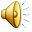 Материалы: фонарик, лист бумаги, цветные карандаши.
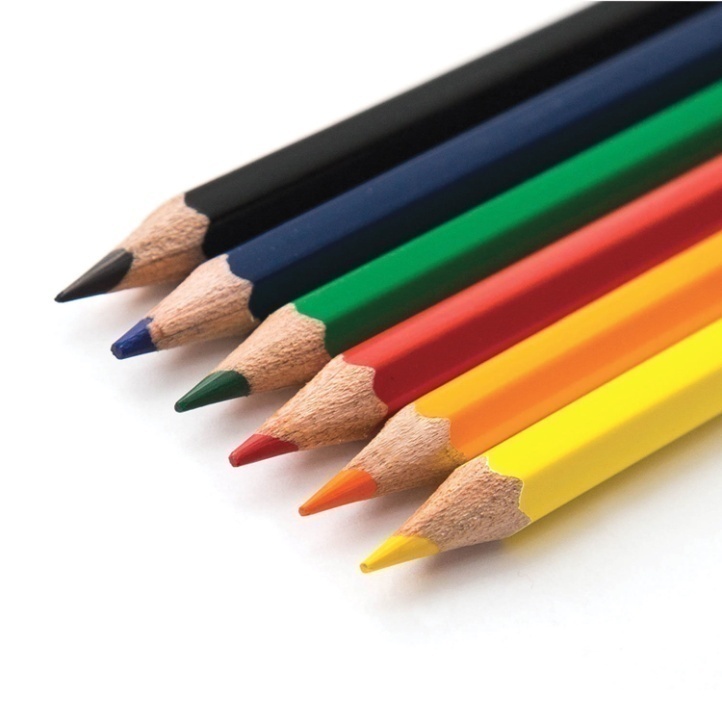 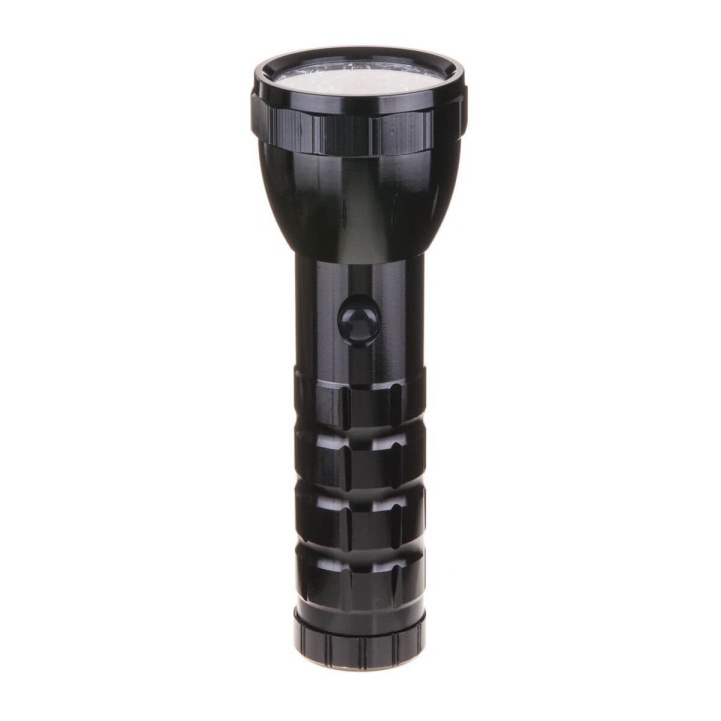 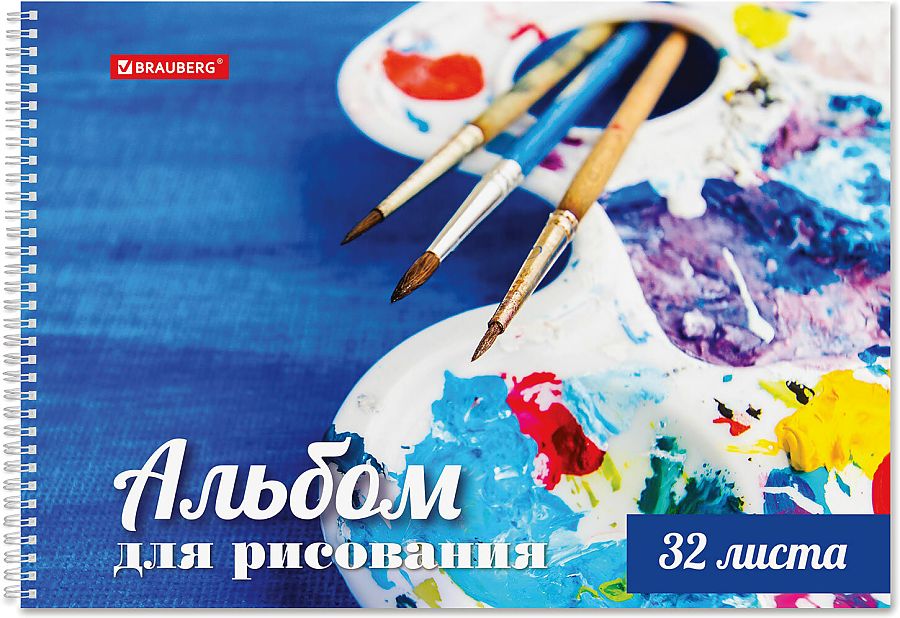 Ход игры: «К нам в гости пришёл солнечный зайчик! Найди, где он находится (включаете фонарик и светите им на стенку). А теперь зайчик будет двигаться. Запомни, как он двигался, и нарисуй его путь». Ребенок следит взглядом за движением светового пятна, а затем зарисовывает траекторию пути зайчика на листе бумаги. Вместо фонарика в солнечный день можно использовать— зеркальце.
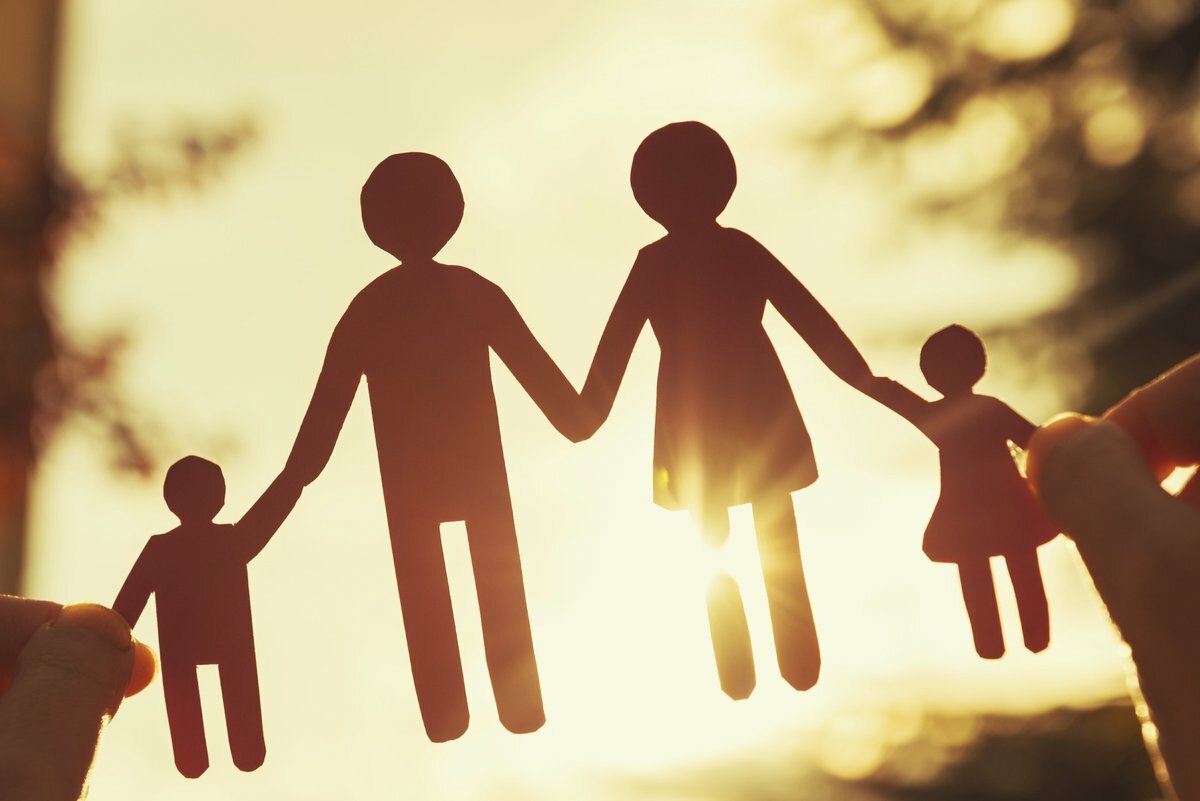 Желаем успехов!